Exploring watersheds continued
Concept Check
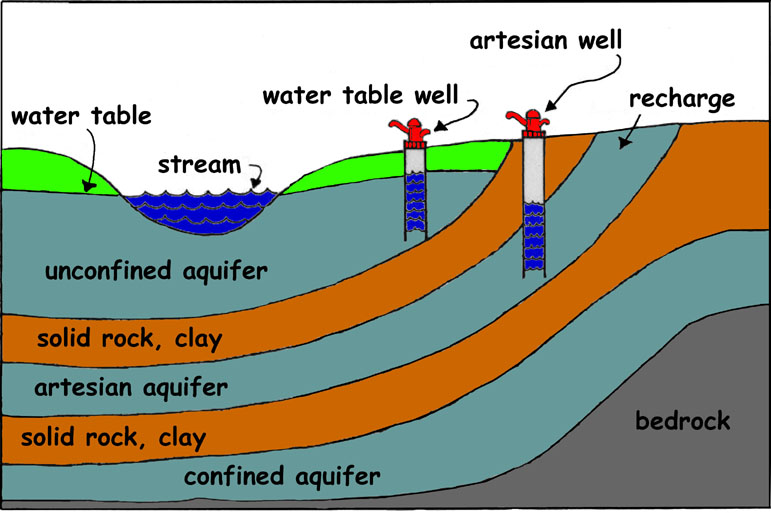 Explain how water gets into a confined aquifer
How many impermeable layers  are in this picture?
Define saturated zone. What layer represents this?
Define unsaturated zone. Where in the diagram is this modeled
What is the water table?
confined
River Basin Analogy….
A bathtub catches all water falling within its’ sides, a River basin sends all the water falling on surrounding land into a central river and out to an estuary or ocean.
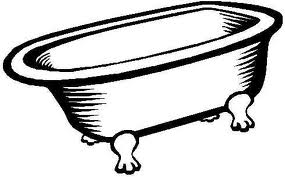 There are two types of estuaries you must be familiar with
In your textbook turn to page C117 and read about salt marshes and mangroves 

Create a venn diagram comparing and contrasting them in your notes
2 types of estuary:
SALT MARSH
*Atlantic Carolina coasts
	Stinky cord grass
	Absorbs tons of moisture
MANGROVES
*Louisiana & gulf
	Hurricane proof trees
	Absorbs tons of moisture
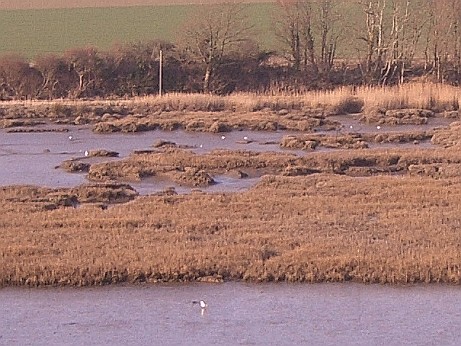 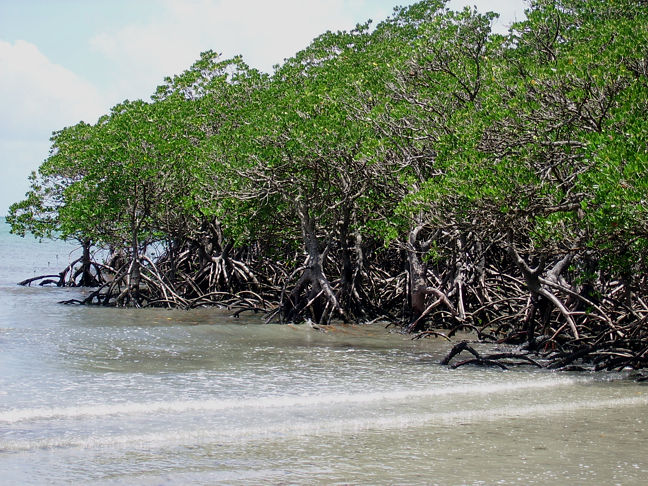 2 types of estuary:
SALT MARSH
Atlantic Carolina coasts
*Nutrient rich soil promotes growth of grasses
MANGROVES
Louisiana & gulf
*Hurricane proof trees due to thick tree roots
	Absorbs tons of moisture
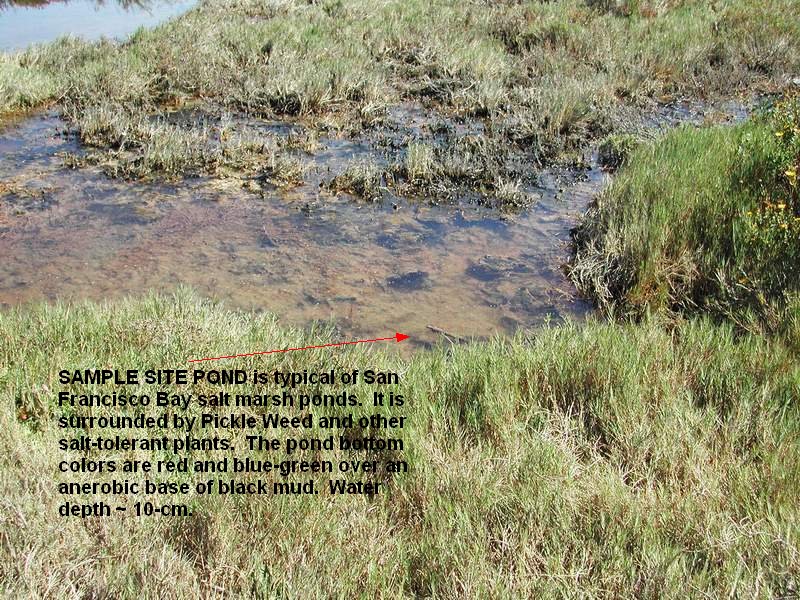 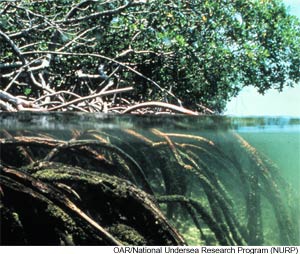 Great breeding grounds--nursery
2 types of estuaries
SALT MARSH
Atlantic Carolina coasts
Nutrient rich soil promotes growth of grasses
*barrier against waves
*Great breeding grounds
MANGROVES
Louisiana & gulf
Hurricane proof trees due to thick tree roots
*Great nursery
Examples of eating relationships/ food chains
Terrestrial-Terrestrial
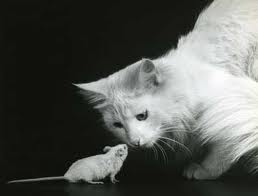 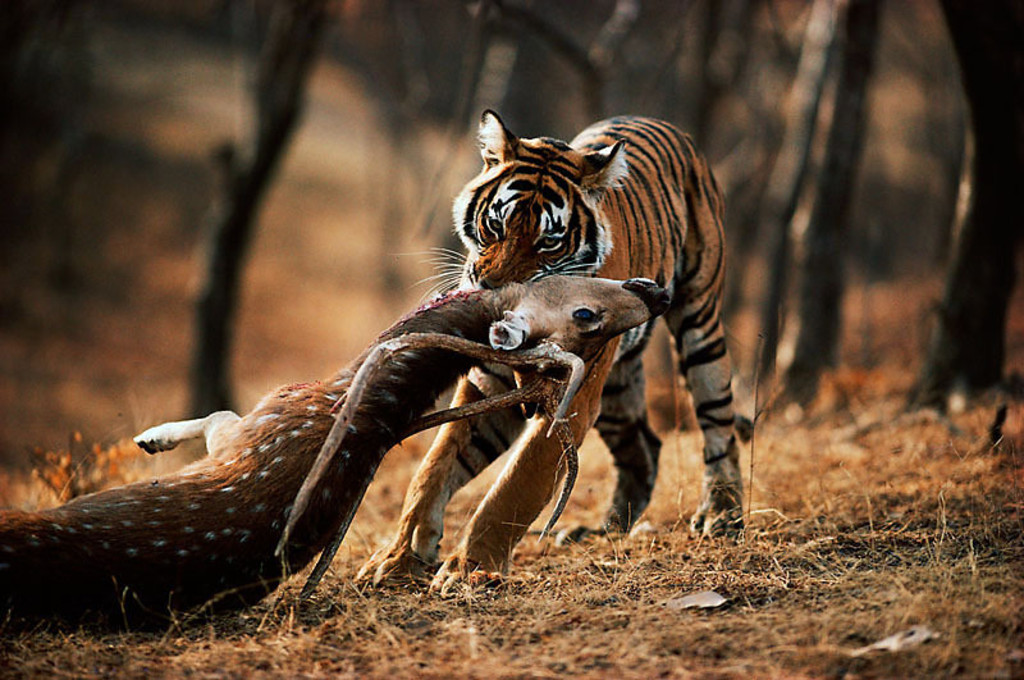 Aquatic-Aquatic
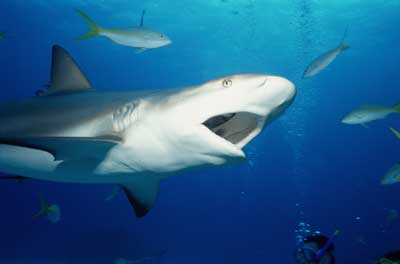 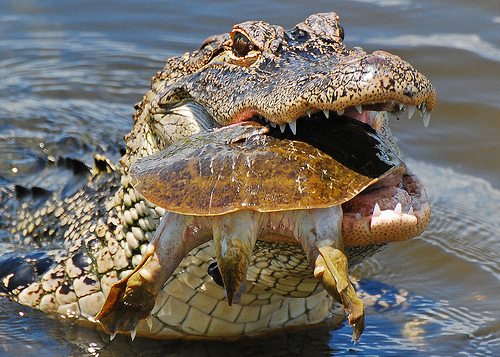 Terrestrial-Aquatic
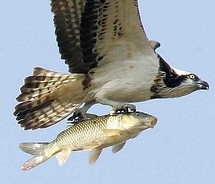 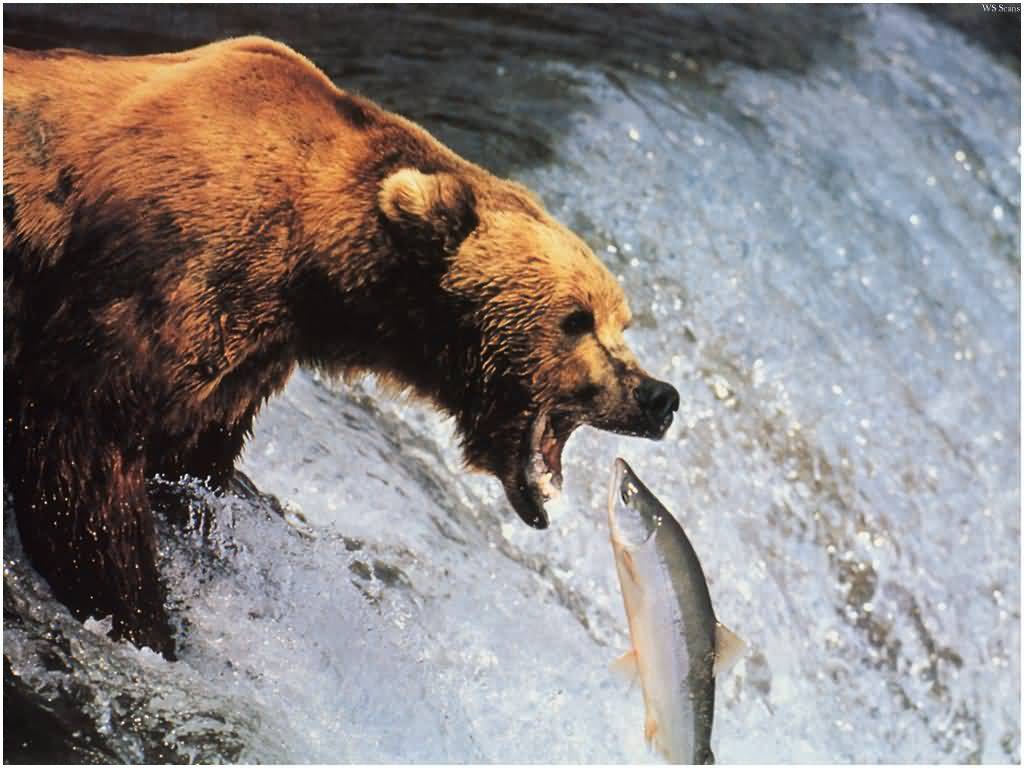 Aquatic-Terrestrial
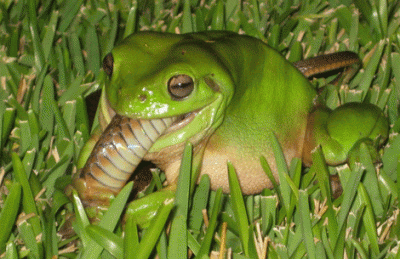 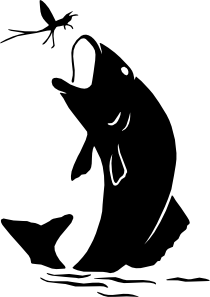 Then what are these two?(Hint: they’re the same type…)
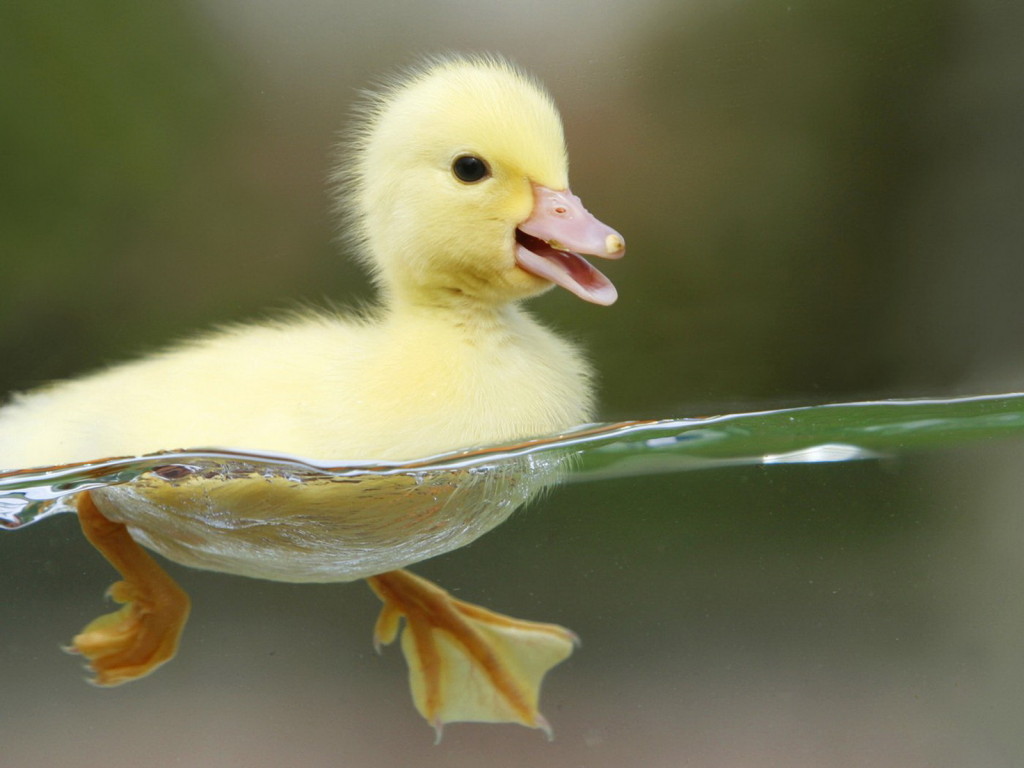 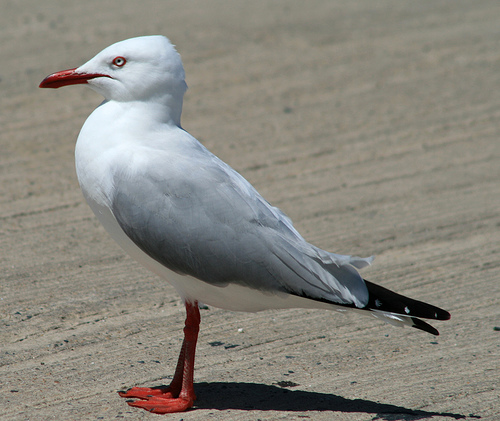 Concept Check
m
D =
V
Summing everything up
https://www.youtube.com/watch?v=al-do-HGuIk